Санариптик Өкмөттүн негиздери
укуктар, инфраструктура, технологиялар
Ильина Жанна
күбөлүк берүү
Баланын мектептин, университеттин аныктоо
Жумуш сунушу
Пенсия
Социалдык камсыздоо
Сөөк коюуга жөлөкпул, жерди аныктоо
Социалдык камсыздоо
Solution 1
Электрондук өкмөт адамдын бардык жашоо циклдеринде тийиш
Санариптик өкмөт деген эмне?
Электрондук кызмат көрсөтүүлөр (e-services)
Ачык маалыматтар(Open Datа)
Киберкоопсуздук (Cybersecurity)
Санариптик өкмөт деген эмне?
Санариптик өкмөт (Digital Government)- бул мамлекеттик органдардын ишин өркүндөтүү, мамлекеттик кызматтарды көрсөтүү, жарандар, бизнес жана башкалар менен өз ара аракеттенүүнү жакшыртуу үчүн маалыматтык-коммуникациялык технологияларды (МКТ) колдонуунун Концепциясы
Ачык айкын
Ыңгайлуу жана жеткиликтүү
Натыйжалуу жана оптималдаштыруу
Инновация жана өнүгүү
Санариптик Өкмөттүн принциптери
Мамлекеттик органдарды санариптик трансформациялоо
Ишкаканын процесстерин Реинжиниринг, ошну менен бирге инфраструктураны модернизациялоо, структурасын өзгөртүү, жарандар жана башка мамлекеттик түзүмдөр менен өз ара аракеттенүү каналдарын өркүндөтүү. Реинжиниринг структураланган маалыматтарды колдонуу аркылуу процесстердин жакшыртат.
Реинжиниринг кандай өндүрүлөт?
болчу
Реинжиниринг кандай өндүрүлөт?
болду
Реинжиниринг кандай өндүрүлөт?
болду
1 этап
2001-жылы Кыргыз Республикасынын Өкмөтүнүн чечиминин негизинде Кыргыз Республикасында маалыматтык-коммуникациялык технологияларды өнүктүрүү программасы кабыл алынган
2 этап
2014-жылы Кыргыз Республикасынын Өкмөтүнүн 2014-2017-жылдарга Электрондук башкарууну киргизүү боюнча программасы кабыл алынган
Санариптик Өкмөттүн өнүгүү этаптары
3 этап
2017-2018-жылдары санариптик трансформациялоо программасы ишке киргизилген жана 2017-жылы "электрондук башкаруу жөнүндө" жана "электрондук кол тамга жөнүндө" Кыргыз Республикасынын мыйзамдарын кабыл алынган
Санариптик өкмөт
Финтех
коопсуздук
соц камсыздоо
укук
Эркиндик – бул мыйзам тарабынан уруксат берилген нерселердин баарын жасоо (Шарль Луи Монтескье)
Укук
Укук — бул коомдун консолидацияланган эркин билдирүүчү, жалпыга милдеттүү, формалдуу түрдө аныкталган укуктук ченемдердин системасы болуп саналат
Мыйзамдан
Токтомдор
жана башка актылар
1. «Электрондук кызмат көрсөтүүлөр мамлекеттик порталын пайдалануу эрежелерин бекитүү жөнүндө» Кыргыз Республикасынын Өкмөтүнүн 2019-жылдын 7-октябрындагы № 525 -тоутому
2.  «Кыргыз Республикасында электрондук башкарууну ишке ашыруунун айрым маселелери жөнүндө» Кыргыз Республикасынын Өкмөтүнүн 2019-жылдын 31-декабрындагы токтому3. Жана башка токтомдор жана актылар
Кыргыз Республикасынын 2017-жылдын 19-июлунда № 127 «Электрондук башкаруу жөнүндө» мыйзамы
Кыргыз Республикасынын 2017-жылдын 19-июлунда № 127 «Электрондук кол тамга жөнүндө» мыйзамы
Кыргыз Республикасынын 2008-жылдын 14-апрелиндеги № 58 «Жеке мүнөздөгү маалымат  жөнүндө» мыйзамы
Санариптик кодекстин долбоору
Ар кандай ведомстволук актылар жана токтомдор
Маалыматтарды коргоо жана купуялуу
Интеллектуалдык менчик
Электрондук коммерция
Интернет провайдерлерин жана платформаларын жөнгө салуу
Сөз эркиндиги жана интернет укуктары
Кибер кылмыштар
Эмне үчүн санариптик мыйзамды билүү керек?
Бүгүнкү жыйынтыктар
Санариптик кызматтар
Мамлекеттик кызматтарды интернеттен алууга болот
Санариптик идентификация
Мамлекеттик ресурстарга онлайн жетүү
Санарип документтер
Отчетторду тапшырууга, электрондук санариптик кол тамганы колдонуу менен документтерге кол коюуга болот
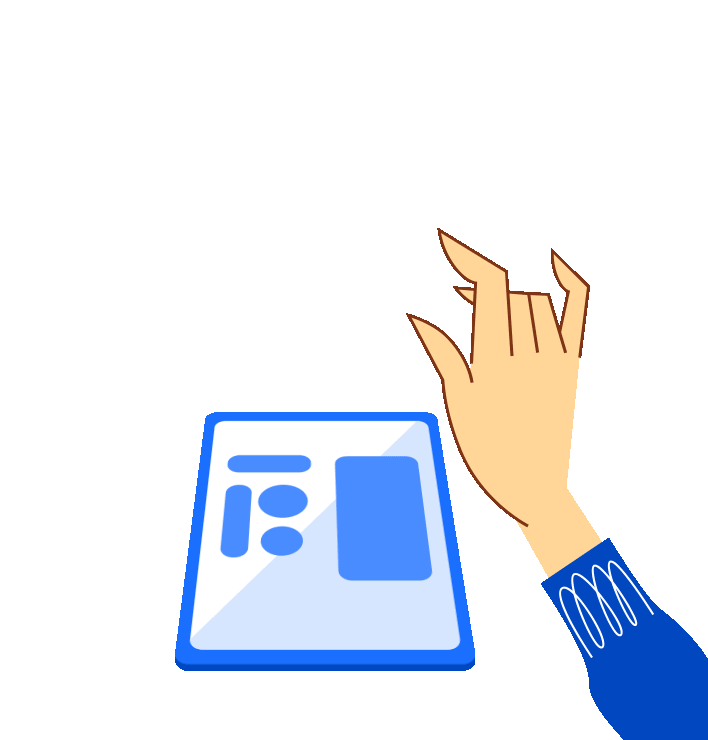 Коопсуз шаар
Коопсуз шаар базасынан алынган маалыматтарды колдонуу менен адам өмүрүн сактап калууга болот
Санариптик медицина
Электронная запись, электронные медицинские документы, телемедицина
Биздин милдет
Маалыматтарды коргоо
Ар кандай коргоо ыкмаларын колдонуңуз
Маалыматтарды шифрлөө жана коопсуз сактоо
Көп факторлуу аутентификацияны колдонуу
Инфраструктура
Жогоруу ылдамдыкта интернет
Маалымат борборлору 
Кибер коопсуздук
Кызматтардын ишенимдүүлүгү
Кыргыз Республикасынын калктуу конуштарын уюлдук байланыш менен камтуу
2022-жылдын аягында курулган жана эксплуатацияга кабыл алынган Жогоруу ылдамдыкта интернет  
өлкө боюнча бардыгы – 45 012,6886 км, анын ичинен магистралдык байланыш линиялары
-14 309,676 км
Блокчейн
ЖИ
Технологиялар
IoT
Big Data
Көңүл бурганыңыздарга чоң рахмат!
Жанна Ильина